CHECKS AND BALANCES
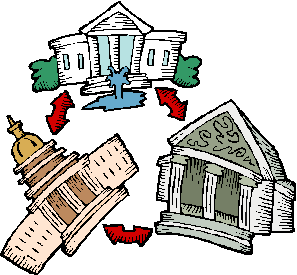 Under the Articles of Confederation, how strong was the Federal Government? 

WEAK!
Most of the power was given to the states!

What dangers could the nation encounter by giving more power to a central government?

Many were afraid the new powerful national government would be too strong and abuse its power
HOW CAN WE PREVENT THIS HAPPENING?  HOW CAN WE LIMIT THE AUTHORITY OF THE FEDERAL GOVERNMENT?
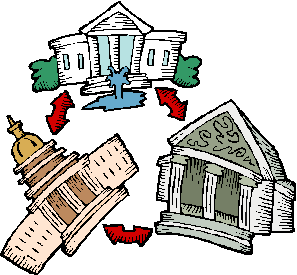 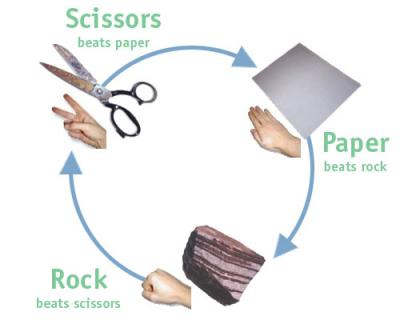 Checks and Balances
In order to prevent any one branch from becoming too powerful, the Constitution instituted a system of checks and balances between the three branches
Ways for the branches to limit the powers of the other parts of government
Executive Checks
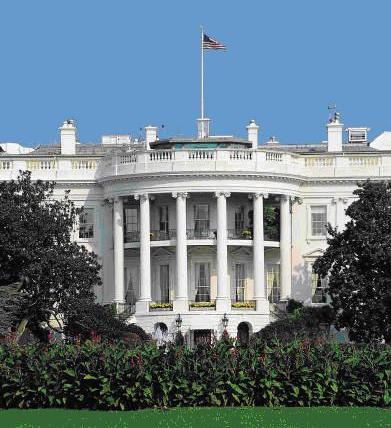 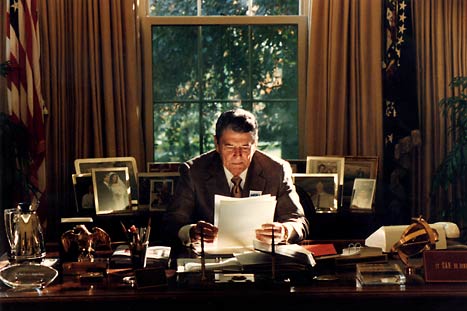 Over the Legislature
Can VETO laws 
The President can refuse to sign a proposed bill into law

Is the Commander-in-Chief of the Military
Congress declares war, but the President is in command of the military
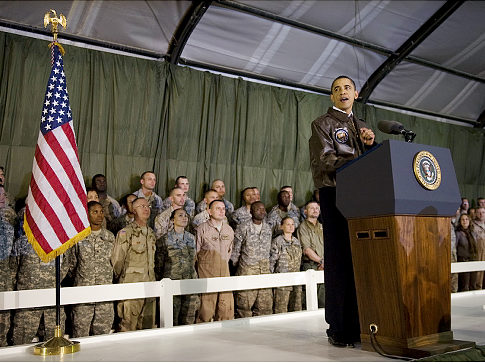 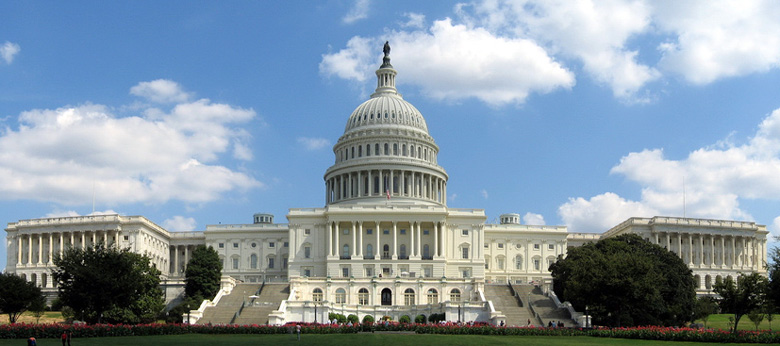 Executive Checks
Over the Judicial Branch

The President appoints the judges to the Supreme Court
Legislative Checks
Over the Executive
Impeachment
With a 2/3 vote, Congress can impeach, or remove a President from office
Only Congress can declare war
Senate has to approve Presidential nominees
Congress can override a veto
With a 2/3 vote, Congress can sign a bill into law despite a veto
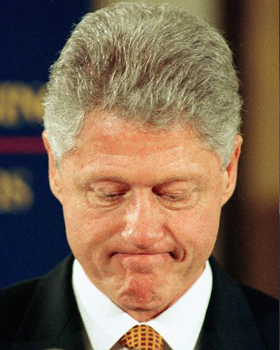 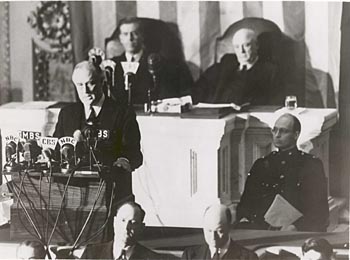 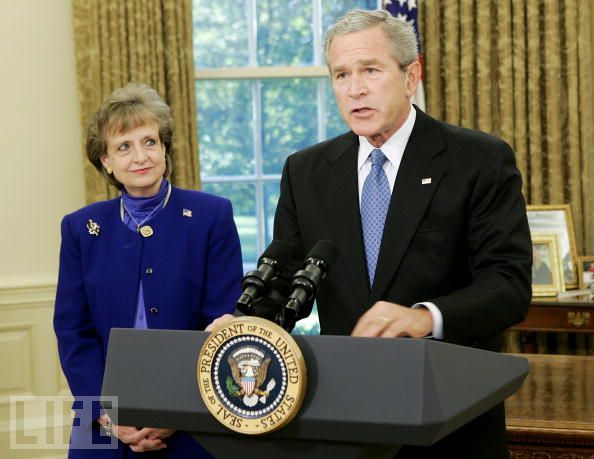 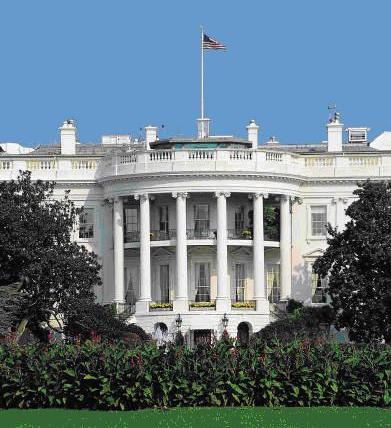 Judicial Checks
Over Executive AND Legislative
The Supreme Court can rule the actions of the other two branches unconstitutional, illegal
Judges serve lifelong terms
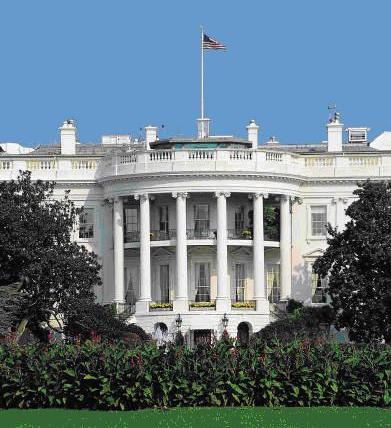 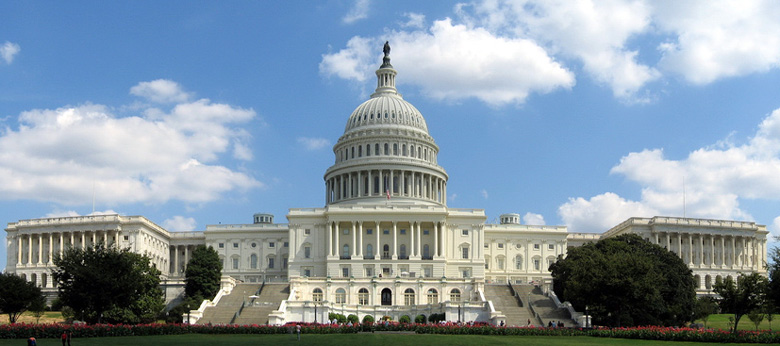 Which of the 3 Branches of Government  (Legislative, Executive, Judicial) would you consider the most powerful?  Why?
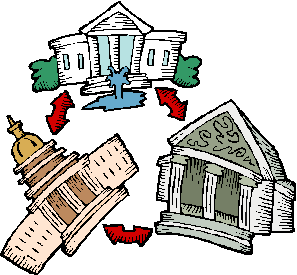